Комплексная безопасность дошкольного образовательного учрежденияЧасть 2
ОБЕСПЕЧЕНИЕ ПОЖАРНОЙ БЕЗОПАСНОСТИ
Законодательные акты, регламентирующие правила пожарной безопасности в ДОУ
Федеральный закон от 21 декабря 1994 г. № 69-ФЗ «О пожарной безопасности»
Приказ МЧС России от 18 июня 2003 г. № 313 «Об утверждении Правил пожарной безопасности в Российской Федерации»
Приказ МЧС России от 16 марта 2007 г. № 140 «Об утверждении Инструкции о порядке разработки органами исполнительной власти субъектов Российской Федерации, органами местного самоуправления и организациями нормативных документов по пожарной безопасности, введения их в действие и применения»
Приказ Госкомобразования СССР оот 4 июля 1989 г. №541 «О введении в действие правил пожарной безопасности»
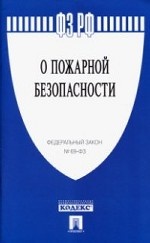 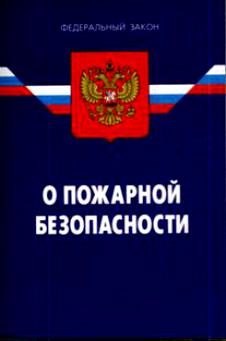 Документы, разрабатываемы в ДОУ по вопросам пожарной безопасности
Приказ руководителя ДОУ о противопожарных мероприятиях и назначении ответственных за пожарную безопасность
Инструкция о мерах пожарной безопасности в здании ДОУ и на прилегающей территории
План действий администрации и персонала в случае пожара в ДОУ
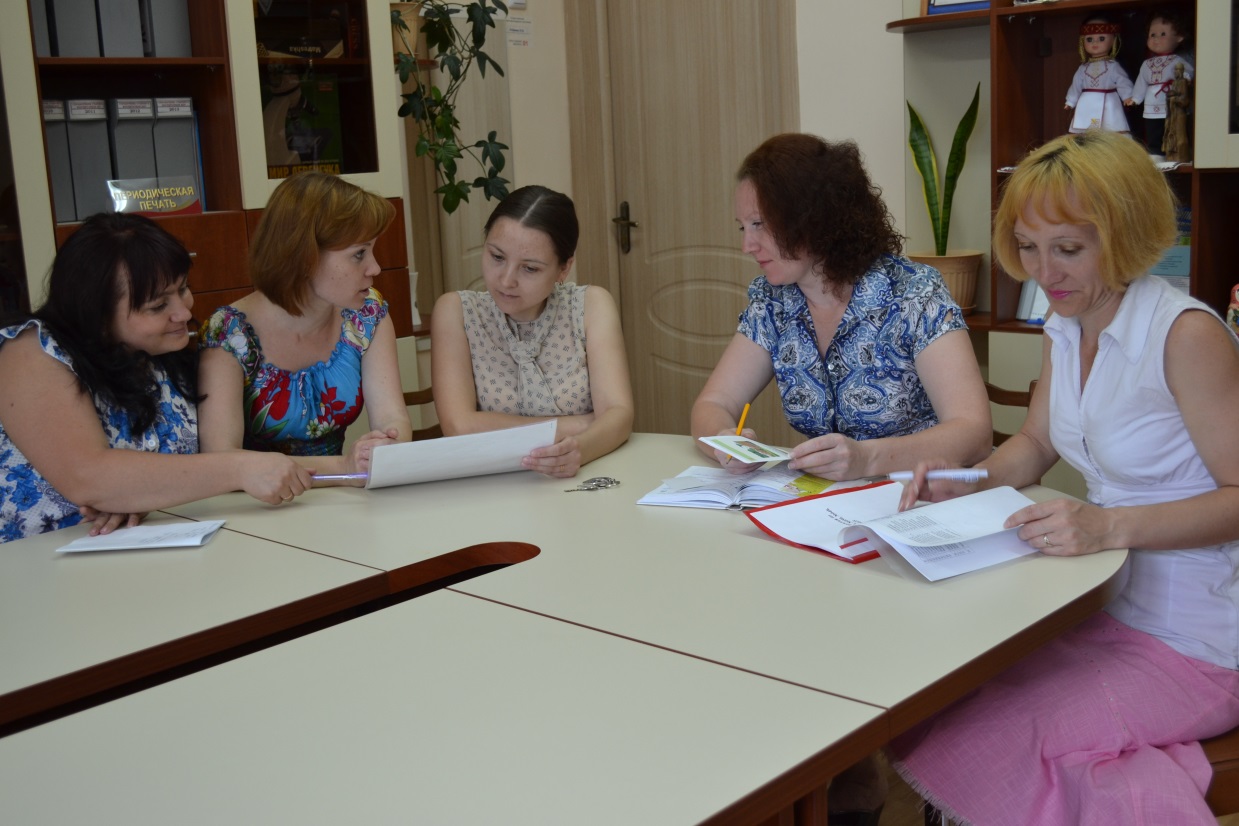 Документы, разрабатываемы в ДОУ по вопросам пожарной безопасности
Инструкция дежурному администратору ОУ по пожарной безопасности
Памятка о мерах пожарной безопасности в помещениях образовательного учреждения
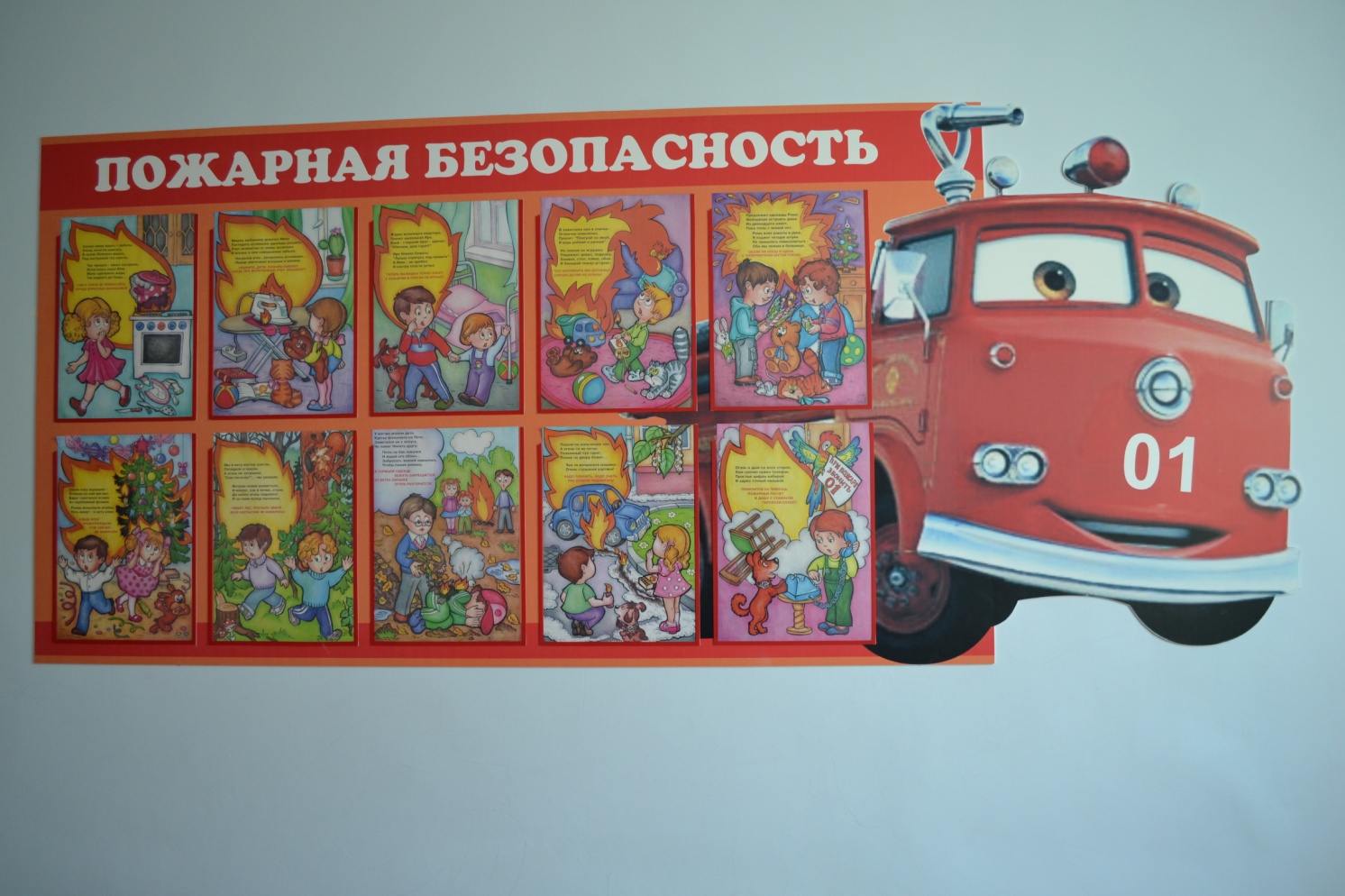 Профилактические мероприятия, проводимые в образовательном учреждении по предупреждению пожаров
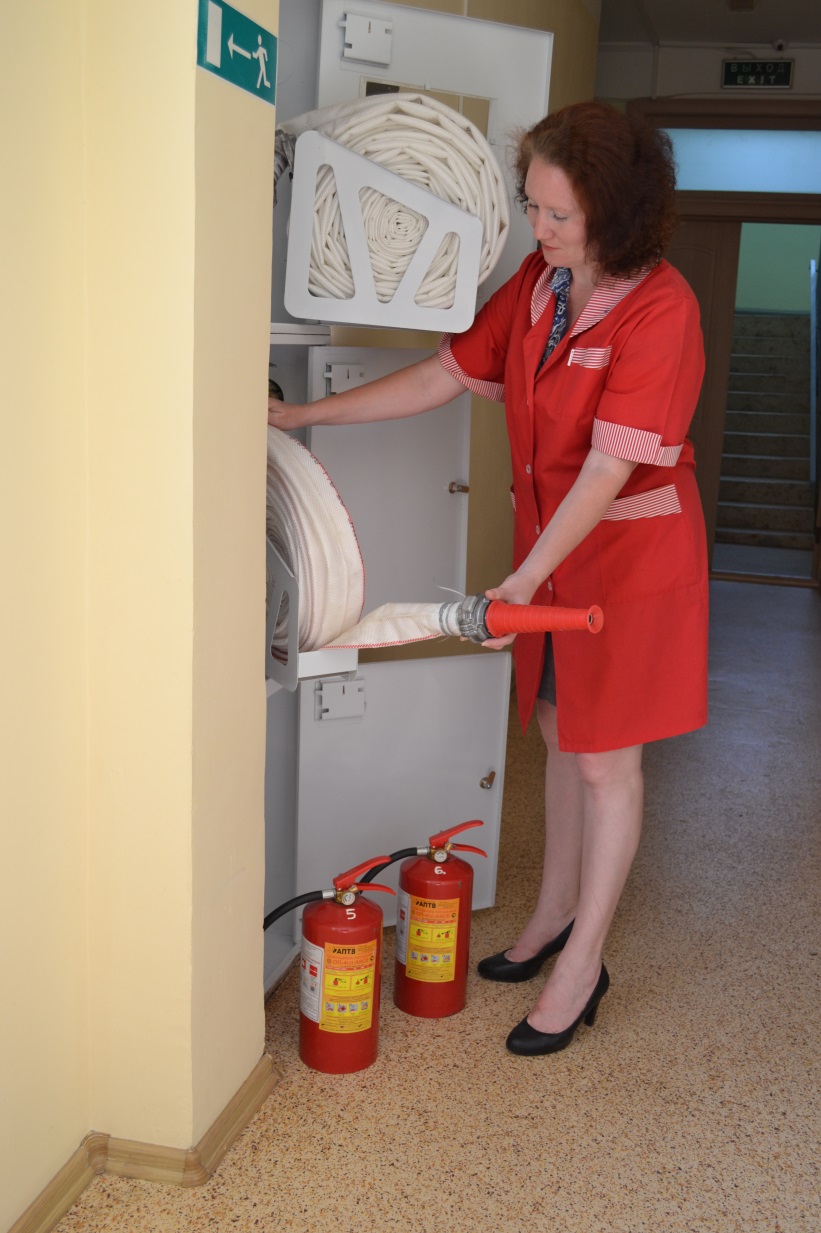 Распорядительными документами устанавливается противопожарный режим
Дороги, проезды, проходы, пути эвакуации содержатся свободными
Здание ДОУ оборудуется средствами пожарной сигнализации и оснащается первичными средствами пожаротушения
Профилактические мероприятия, проводимые в образовательном учреждении по предупреждению пожаров
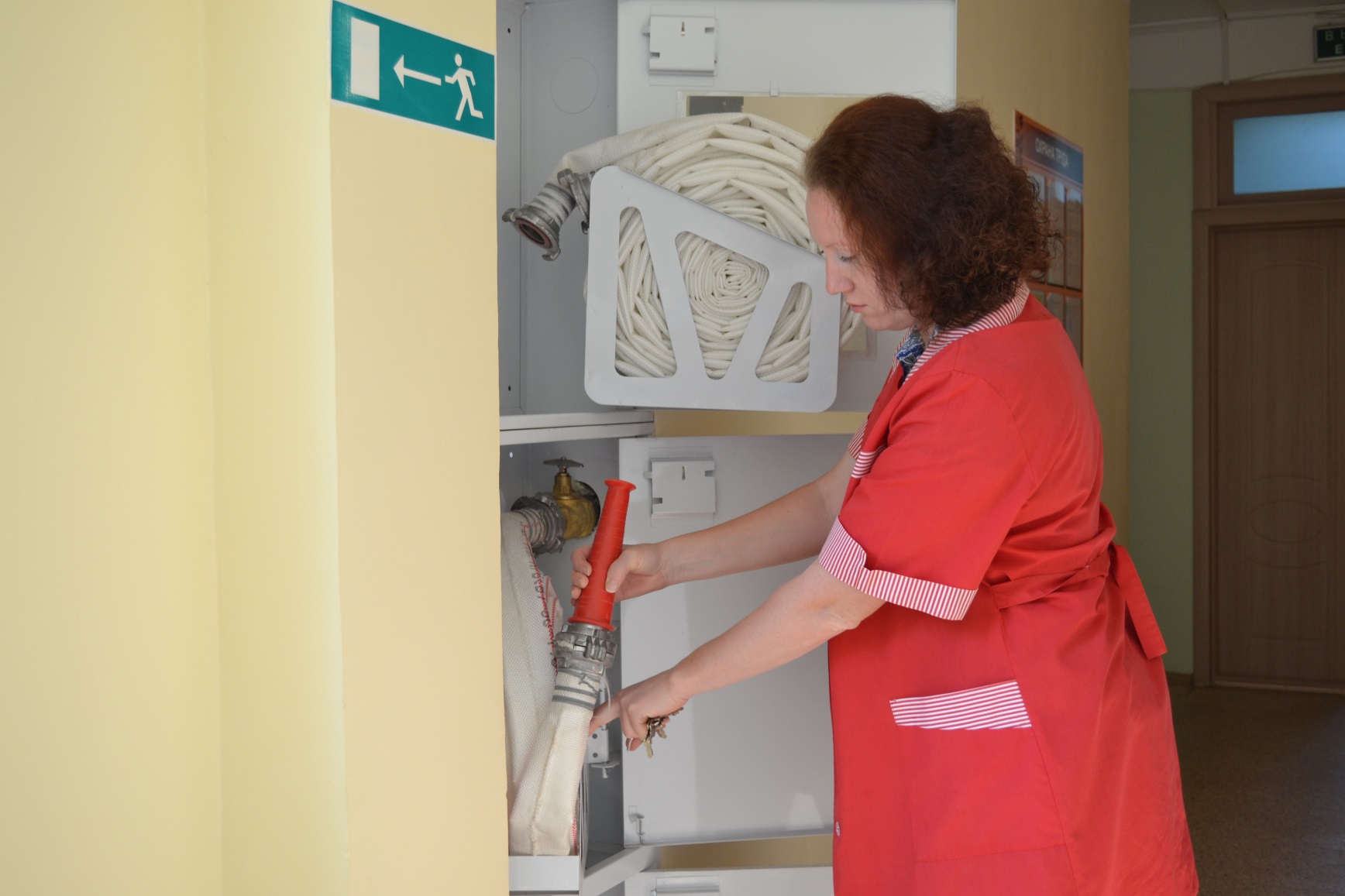 Производится обучение персонала и воспитанников ДОУ действиям по предупреждению и тушению пожаров

Создается пожарно-техническая комиссия
Профилактические мероприятия, проводимые в образовательном учреждении по предупреждению пожаров
Производится проверка состояния инженерных  технологических систем жизнеобеспечения
Устанавливаются знаки пожарной сигнализации
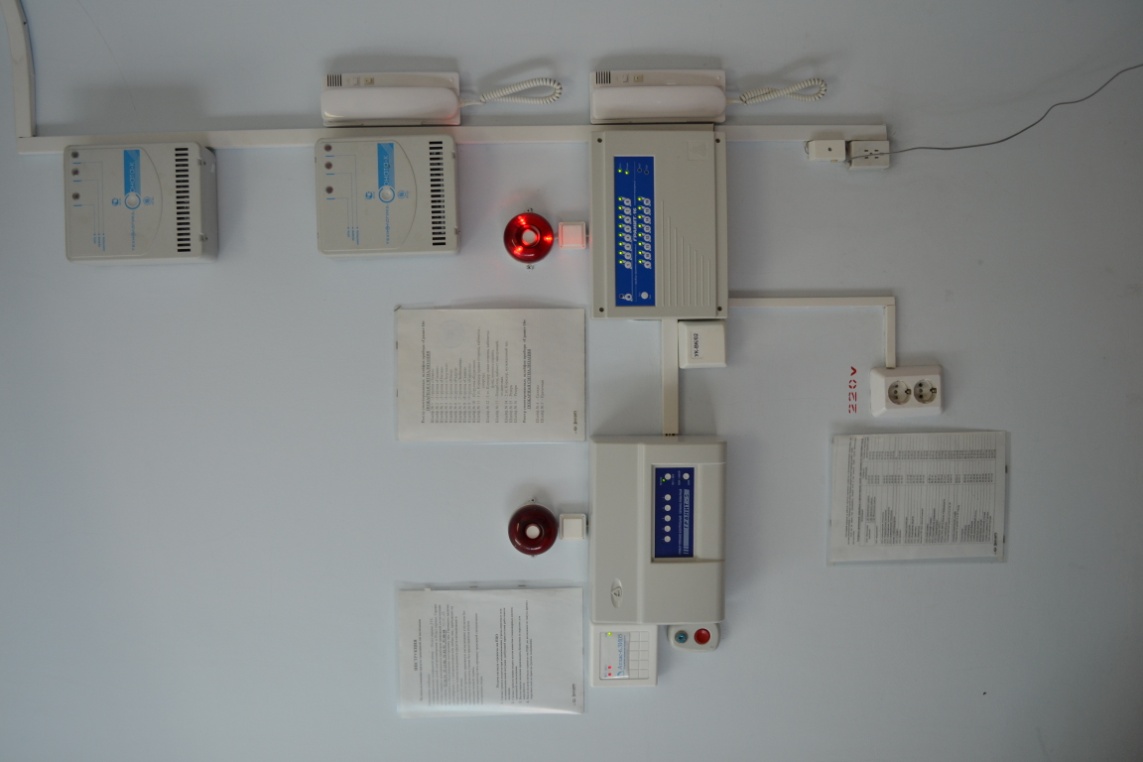 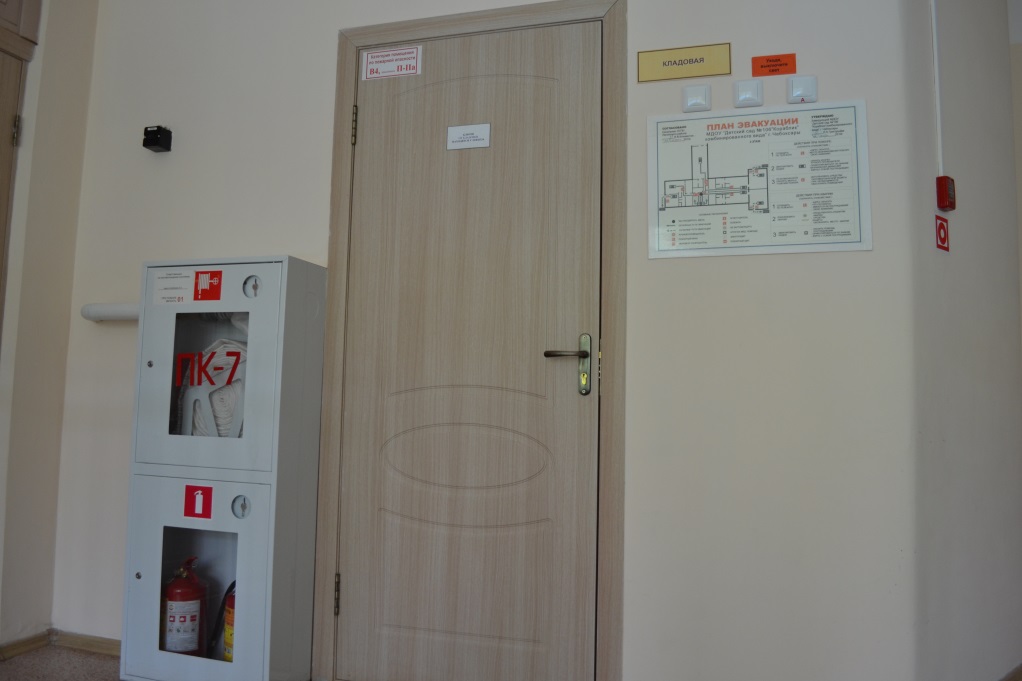 Профилактические мероприятия, проводимые в образовательном учреждении по предупреждению пожаров
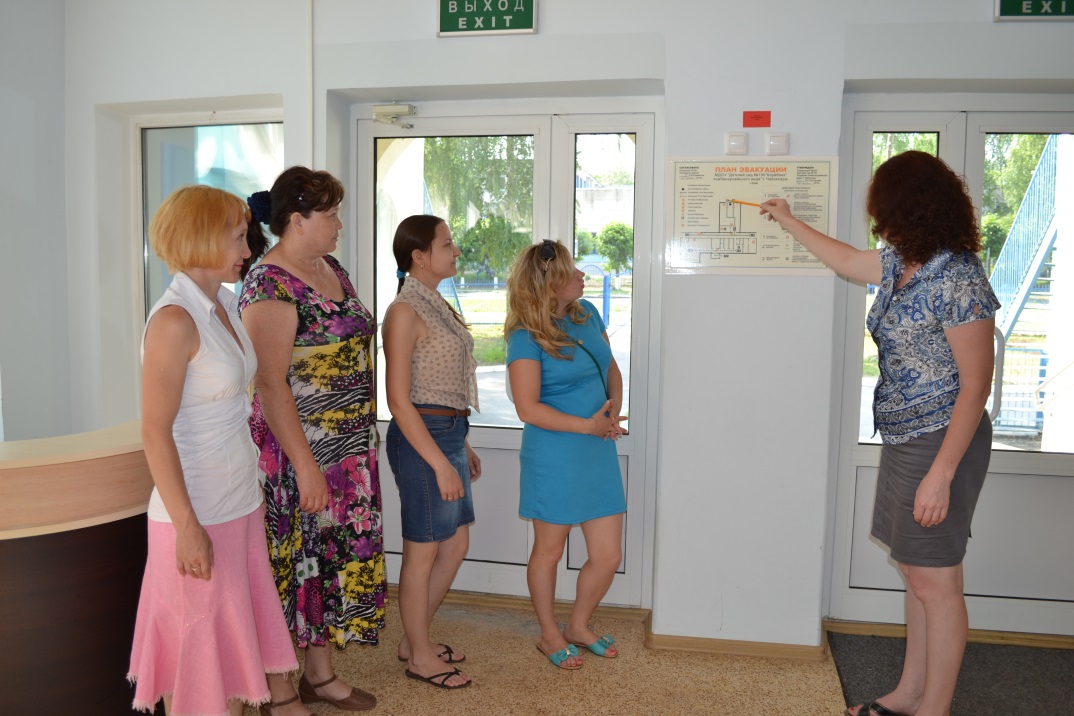 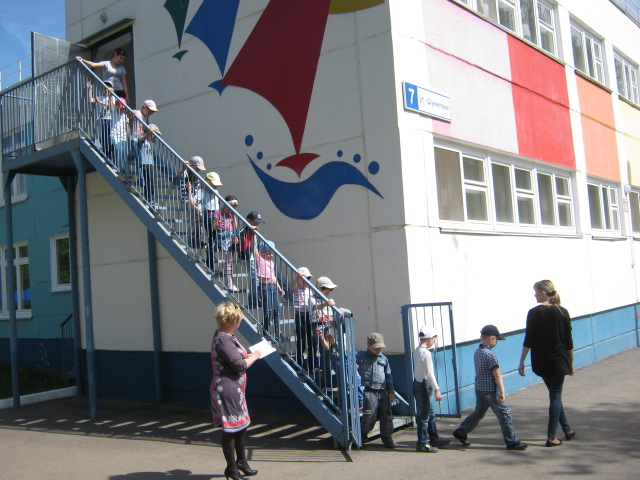 ПРОФИЛАКТИКА ПРАВОНАРУШЕНИЙ
Профилактика дорожно-транспортного травматизма
Профилактика дорожно-транспортного травматизма
Профилактика дорожно-транспортного травматизма
Правовое обучение и  формирование культуры  безопасности
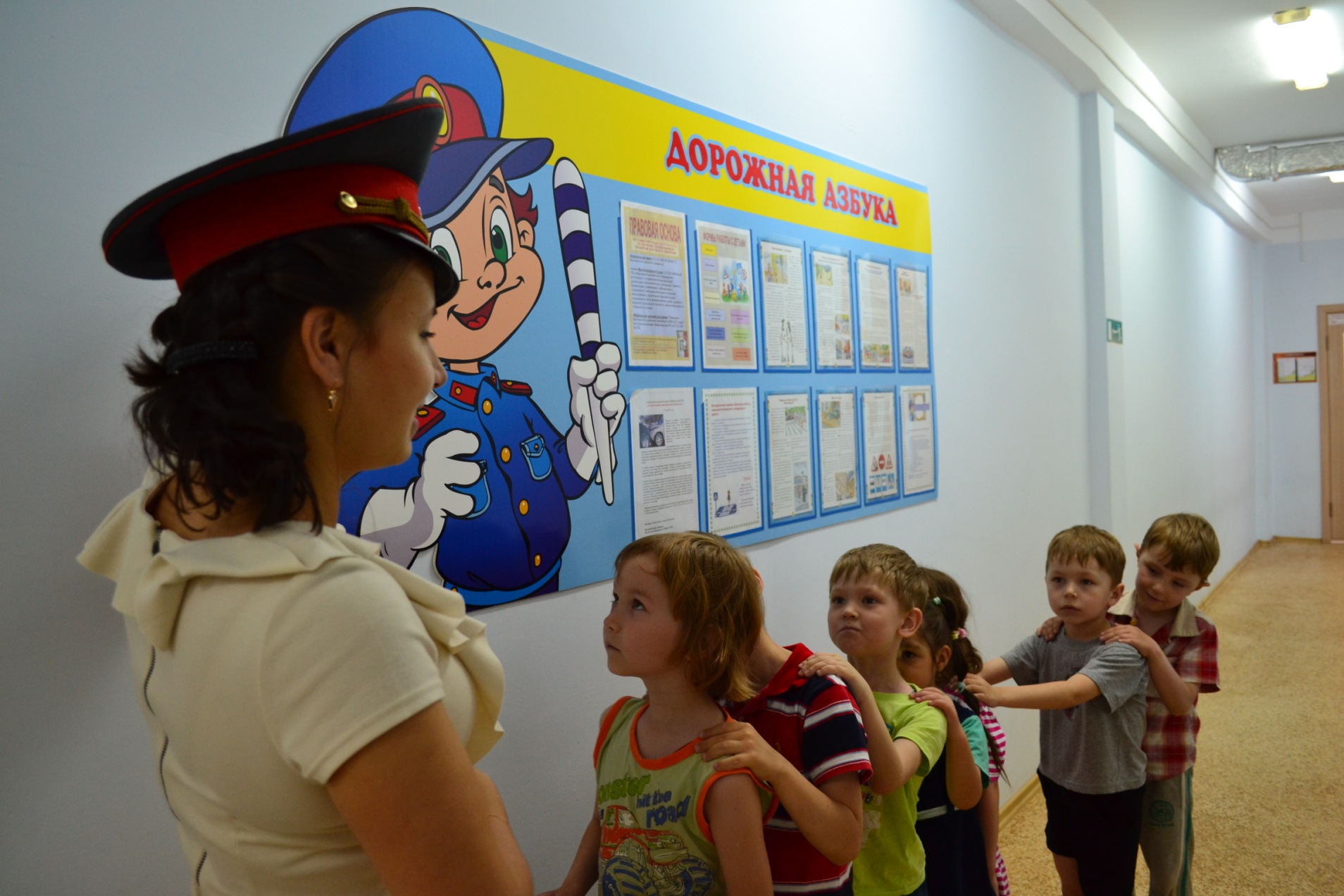 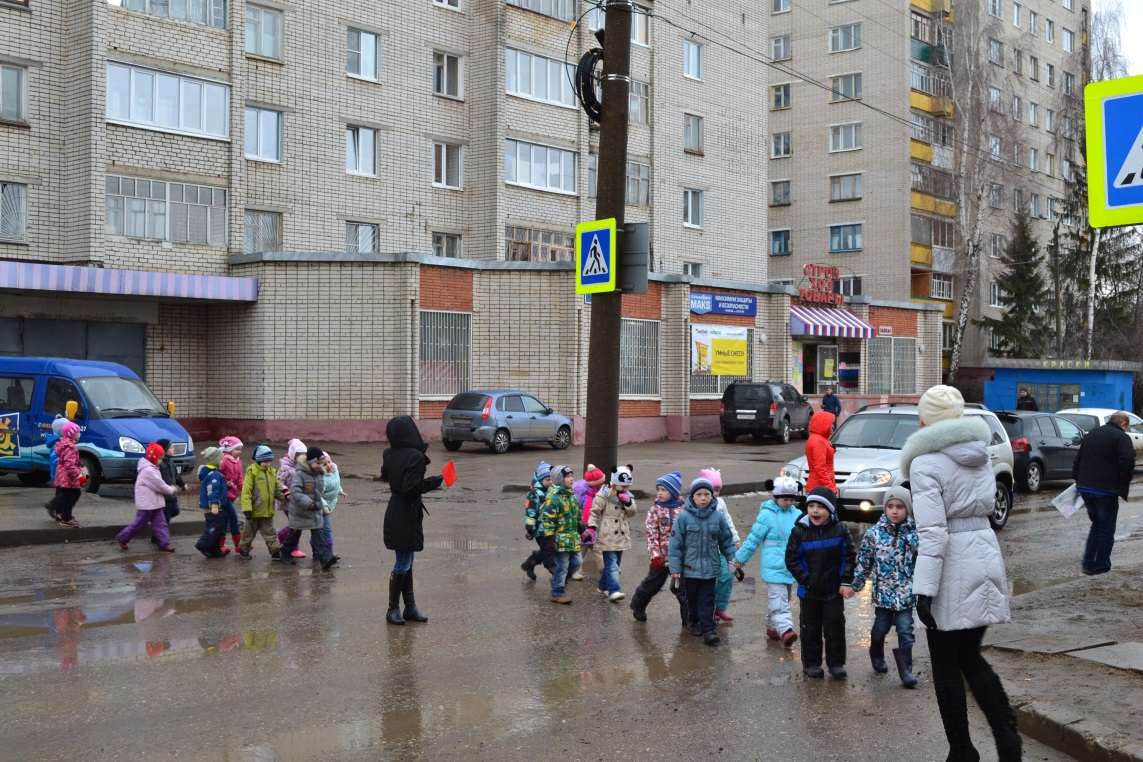 Правовое обучение и  формирование культуры  безопасности
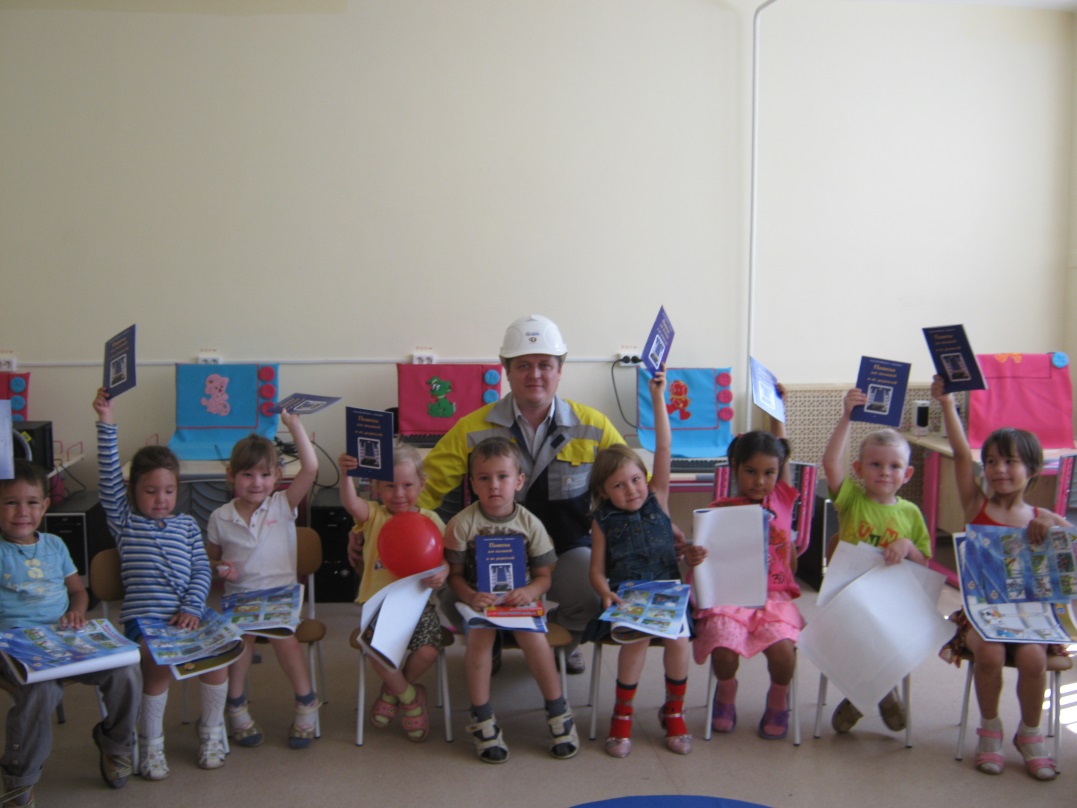 Правовое обучение и  формирование культуры  безопасности
ОХРАНА ТРУДА И ТЕХНИКА БЕЗОПАСНОСТИ
ОХРАНА ТРУДА И ТЕХНИКА БЕЗОПАСНОСТИ
Инструктаж по соблюдению норм охраны труда